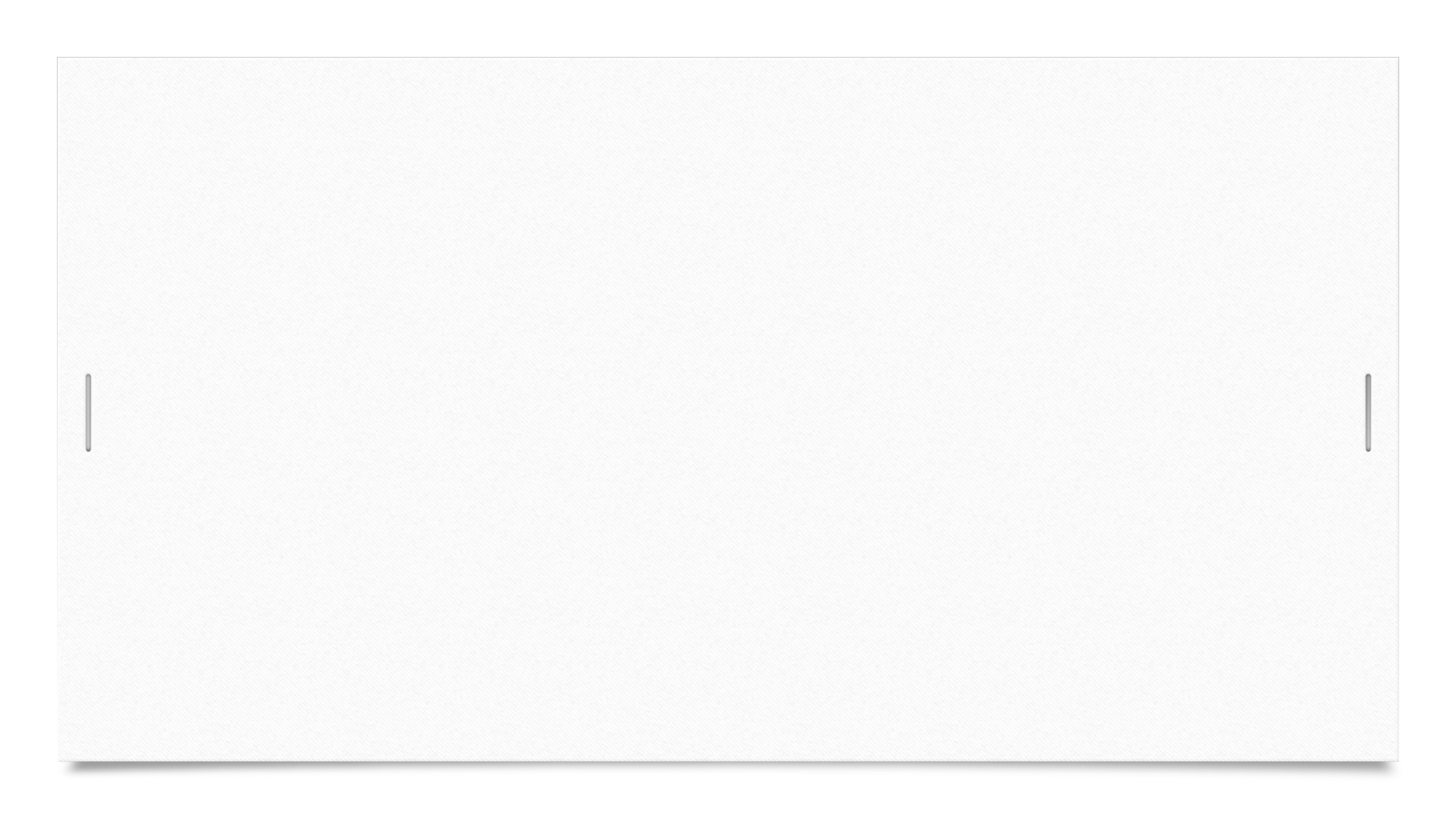 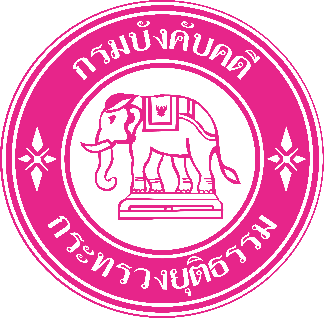 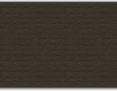 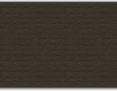 ผลการดำเนินกิจกรรมตามแผนส่งเสริมคุณธรรม 
สำนักงานเลขานุการกรม กรมบังคับคดี
ประจำปีงบประมาณ พ.ศ.2566
ตามที่ สำนักงานเลขานุการกรม กรมบังคับคดี ได้มีการระดมความเห็นร่วมกันภายในเพื่อกำหนดปัญกาที่อยากแก้และความดีที่อยากทำ ภายใต้เป้าหมายคุณธรรม 5 ประการ พอเพียง วินัย สุจริต จิตอาสา และกตัญญู และมีประกาศเจตนารมณ์ร่วมกันที่จะส่งเสริม และพัฒนาหน่วยงานให้เป็นองค์กรคุณธรรม จึงได้กำหนดแผนส่งเสริมคุณธรรม ของสำนักงานเลขานุการกรม กรมบังคับคดี ประจำปีงบประมาณ พ.ศ.2566 ประกอบด้วยกิจกรรม ดังนี้
ความดีที่อยากทำ
ปัญหาที่อยากแก้
การแต่งกายที่ไม่เหมาะสมและไม่ถูกกาละเทศะในที่ทำงาน
ชื่อโครงการ/กิจกรรม : “การประพฤติตนเป็นแบบอย่างด้วยการแต่งกายสุภาพเรียบร้อย”	     
วัตถุประสงค์ : เพื่อสร้างภาพลักษ์ณ์ที่ดีต่อผู้มาติดต่อราชการและภาพลักษณ์ที่ดีในองค์กร
การดำเนินงาน/การปฏิบัติ
  ผลสำเร็จของการดำเนินกิจกรรม
	จากการที่บุคลากรของสำนักงานเลขานุการกรม กรมบังคับคดี ได้ปฏิบัติตามโครงการ/กิจกรรมของหน่วยงานทำให้มีความเป็นระเบียบเรียบร้อยมีวินัยมากขึ้น เป็นภาพลักษณ์ที่ดีต่อองค์กรและผู้มาติดต่อราชการ   
ความรู้ที่ได้รับจากการปฏิบัติกิจกรรม  
เหตุผล/เหตุปัจจัยที่เป้าหมายบรรลุผล (จุดแข็ง/จุดเด่น)
“การประพฤติตนเป็นแบบอย่างด้วยการแต่งกายสุภาพเรียบร้อย” ทำให้พบว่าบุคลากรในหน่วยงานให้ความร่วมมือและตระหนักในการปฏิบัติตามกฎระเบียบของหน่วยงานจนทำให้เป็นจุดแข็งที่ทำให้หน่วยงานมีระเบียบวินัยมากขึ้นเป็นภาพลักษณ์ที่ดีต่อองค์กรและผู้มาติดต่อราชการ 
7)    แนวคิดการพัฒนาการยกย่องระดับกิจกรรมให้บรรลุผลสำเร็จมาขึ้น
การให้หรือการเสียสละประโยชน์ส่วนตนเพื่อประโยชน์ส่วนรวมโดยไม่หวังผลตอบแทนและปฏิบัติหน้าที่ด้วยความซื่อสัตย์สุจริต
ชื่อโครงการ/กิจกรรม : “การรณรงค์งดรับสิ่งของ ทรัพย์สิน ของขวัญ ของกำนัล (No Gift Policy)”     
	วัตถุประสงค์ : เพื่อประชาสัมพันธ์ให้เจ้าหน้าที่ได้ตระหนักในการปฏิบัติหน้าที่ด้วยความซื่อสัตย์สุจริต
	การดำเนินงาน/การปฏิบัติ
ผลสำเร็จของการดำเนินกิจกรรม
ความรู้ที่ได้รับจากการปฏิบัติกิจกรรม 
เนื่องจากเป็นนโยบายของรัฐบาลถ่ายทอดสู่หน่วยงานราชการ ในทุกภาคส่วนให้ถือปฏิบัติโดยทั่วกัน ซึ่งกรมบังคับคดีได้สนองนโยบายของรัฐบาลในการการรณรงค์งดรับสิ่งของ ทรัพย์สิน ของขวัญ ของกำนัล (No Gift Policy)และถ่ายทอดสู่หน่วยงานภายในกรมบังคับคดี  
	เหตุผล/เหตุปัจจัยที่เป้าหมายบรรลุผล (จุดแข็ง/จุดเด่น)
“การรณรงค์งดรับสิ่งของ ทรัพย์สิน ของขวัญ ของกำนัล (No Gift Policy)” เจ้าหน้าที่และบุคลากรในหน่วยงานปฏิบัติตามกฎระเบียบ และกติกาของหน่วยงานตามประกาศเจตนารมณ์ “การรณรงค์งดรับสิ่งของ ทรัพย์สิน ของขวัญ ของกำนัล (No Gift Policy)” และไม่มีข้อร้องเรียนในเรื่องดังกล่าว
 แนวคิดการพัฒนาการยกย่องระดับกิจกรรมให้บรรลุผลสำเร็จมาขึ้น
มีจิตอาสาบริการและทำงานเป็นทีมเพื่อการพัฒนาองค์กร เพื่อช่วยเหลือผู้อื่น  ส่วนรวม และสังคม ทันทีเมื่อมีโอกาส
วัตถุชื่อโครงการ/กิจกรรม : ปฏิทินเก่า เราขอนะคะ
         ประสงค์ : เพื่อปลูกฝังให้แก่บุคลากรในหน่วยงานและบุคคลภายนอกมีความเอื้อเฟื้อเผื่อแผ่ มีน้ำใจต่อเพื่อนมนุษย์ และสังคมรอบกาย
	การดำเนินงาน/การปฏิบัติ 
	ผลสำเร็จของการดำเนินกิจกรรม
	จากการดำเนินโครงการดังกล่าวทำให้พบว่าบุคลลากรในให้ความร่วมมือในการจัดหาสิ่งของเพื่อนำมาบริจาค และมีความสุขใจที่ได้ทำ รวมถึงบุคคลภายนอกที่ได้ร่วมกิจกรรมและโครงการนี้ด้วย
ความรู้ที่ได้รับจากการปฏิบัติกิจกรรม 
	 ได้ความรู้ในเรื่องการแบ่งปัน การพึ่งพาซึ่งกันและกัน และเรื่องมีความสุขในการเป็นผู้ให้ 
 เหตุผล/เหตุปัจจัยที่เป้าหมายบรรลุผล (จุดแข็ง/จุดเด่น)
	จากการดำเนินโครงการ“ปฏิทินเก่า เราขอนะคะ”  โครงการนี้เป็นโครงการที่ส่งเสริมให้บุคลกรเล็งเห็นประโยชน์ของการเป็น “ผู้ให้” บุคลากรในหน่วยงานมีจิตใจที่โอบอ้อมอารี เอื้อเฟื้อ เผื่อแผ่ รู้จักการเป็นผู้ให้ ซึ่งเป็นวัฒนธรรมดั้งเดิมของคนไทยจึงทำให้โครงการนี้
 แนวคิดการพัฒนาการยกย่องระดับกิจกรรมให้บรรลุผลสำเร็จมาขึ้น
 	 พัฒนาบุคลากรของหน่วยงานให้มีความเป็นบุคคลที่มีจิตอาสา มีความเอื้อเฟื้อเผื่อแผ่ สนับสนุนบุคลากรที่ทำตัวเป็นแบบอย่างกับบุคคลในองค์กร
ยกย่องเชิดชูบุคลากรในหน่วยงานที่ปฏิบัติดี ปฏิบัติชอบ
ชื่อโครงการ/กิจกรรม : ยกย่อง เชิดชู ผู้ปฏิบัติดี ปฏิบัติชอบ
     วัตถุประสงค์ : เพื่อยกย่องเชิดชู บุคลากรในหน่วยงานที่ปฏิบัติหน้าที่ด้วยความเสียสละ ซื่อสัตย์ สุจริต และมีความรับผิดชอบต่องานที่ได้รับมอบหมาย
     การดำเนินงาน/การปฏิบัติ
     ผลสำเร็จของการดำเนินกิจกรรม
จากการดำเนินโครงการดังกล่าวทำให้พบว่าบุคลลากรในให้ความร่วมมือในการลงคะแนนเสียงเพื่อคัดเลือกคนดี คนเด่นประจำหน่วยงานในด้านต่างๆที่จะนำมายกย่อง        เชิดชูภายในหน่วยงานและภายนอกหน่อยงานเพื่อเป็นการให้เกียรติ และเชิดชูบุคคลดังกล่าว ต่อไป
     ความรู้ที่ได้รับจากการปฏิบัติกิจกรรม 
ได้เล็งเห็นความสำคัญของบุคลากรที่ปฏิบัติดี ปฏิบัติชอบ และรับรู้ได้ถึงความสำคัญของการยกย่อง
   เหตุผล/เหตุปัจจัยที่เป้าหมายบรรลุผล (จุดแข็ง/จุดเด่น)
	 ยกย่อง เชิดชู ผู้ปฏิบัติดี ปฏิบัติชอบ สำหรับโครงการนี้ให้ความสำคัญและส่งเสริมให้บุคลากรได้ทำความดีควบคู่กับการเป็นคนเก่งโดยการยกย่องเชิดชู เจ้าหน้าที่ทุกคนในหน่วยงานเห็นถึงความสำคัญของการยกย่อง เชิดชู ผู้ปฏิบัติดี ปฏิบัติชอบ และปฏิบัติตามกฎ กติกา มีจิตอาสา เอื้อเฟื้อเผื่อแผ่ ทำให้หน่วยงานน่าอยู่และทำงานอย่างมีความสุข
 แนวคิดการพัฒนาการยกย่องระดับกิจกรรมให้บรรลุผลสำเร็จมาขึ้น
 พัฒนาบุคลากรของหน่วยงานให้มีความเป็นบุคคลที่มีจิตอาสา มีความเอื้อเฟื้อเผื่อแผ่ สนับสนุนบุคลากรที่ทำตัวเป็นแบบอย่างกับบุคคลในองค์กร